Qari mill-Ktieb tal-
Profeta Isaija
Iż 26, 1-6
Dakinhar, jitkanta dan 
l-innu fl-art ta’ Ġuda’: 
“Għandna belt qawwija, bnielna swar u ħitan 
għall-ħelsien tagħna.
Iftħu l-bibien, biex jidħol 
il-poplu ġust li jżomm 
is-sewwa. Il-fehma tiegħu sħiħa fik, inti ssaħħaħlu 
s-sliem, għax fik ittama.
Ittamaw fil-Mulej, għal dejjem, għax il-Mulej hu 
l-blata ta’ dejjem. Lil min kien fl-għoli niżżlu, il-belt imkabbra niżżilha,
waqqagħha għal isfel, 
fit-trab xeħitha; taħt 
is-saqajn tirtifes, saqajn 
il-fqir, ir-rifs 
tal-imsejknin.”
Il-Kelma tal-Mulej
R:/ Irroddu ħajr lil Alla
Salm Responorjali
R:/ Imbierek min ġej 
f’isem il-Mulej!
Faħħru l-Mulej, għaliex hu tajjeb, għax għal dejjem it-tjieba tiegħu!
Aħjar tistkenn fil-Mulej milli tittama fil-bnedmin.Aħjar tistkenn fil-Mulej milli tittama fil-kbarat.
R:/ Imbierek min ġej 
f’isem il-Mulej!
Iftħuli l-bibien tal-ġustizzja; ħa nidħol minnhom u rrodd ħajr lill-Mulej.
Dan hu bieb il-Mulej; il-ġusti jidħlu minnu. Nizzik ħajr talli wegibtni, u kont għalija s- salvazzjoni tiegħi.
R:/ Imbierek min ġej 
f’isem il-Mulej!
Ejja, nitolbuk, Mulej, salvana! Ejja, nitolbuk, Mulej, agħtina r-risq! Imbierek min ġej f’isem l-Mulej!
Inberkukom minn dar il-Mulej. Jaħweh hu Alla; hu d-dawl tagħna.
R:/ Imbierek min ġej 
f’isem il-Mulej!
Hallelujah, Hallelujah
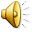 Fittxu l-Mulej sakemm tistgħu ssibuh, sejħulu sakemm hu fil-qrib!
Hallelujah, Hallelujah
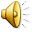 Qari mill-Evanġelju skont 
San Mattew
Mt 7, 21.24-27
R:/ Glorja lilek Mulej
F’dak iż-żmien, Ġesù 
qal lid-dixxipli tiegħu:
“Mhux kull min jgħidli: <Mulej, Mulej>, jidħol 
fis-Saltna tas-Smewwiet,
iżda min jagħmel ir-rieda 
ta’ Missieri li hu 
fis-smewwiet. Għalhekk, kull min jisma’ dan kliemi u jagħmel li qiegħed ngħid
jien, isir jixbah lil bniedem għaqli li bena daru fuq 
il-blat. Niżlet ix-xita, ġew il-widien, qamu l-irwiefen u ħabtu fuq dik id-dar,
iżda ma ġġarrfitx għax kellha s-sisien tagħha 
fuq il-blat. Imma kull min jisma’ dan kliemi u ma jagħmilx li qiegħed ngħid
jien, isir jixbah lil bniedem 
iblah li bena daru fuq 
ir-ramel. Niżlet ix-xita, ġew il-widien, qamu 
l-irwiefen u ħabtu fuq dik
id-dar, u ġġarrfet; u kbira 
kienet il-qerda tagħha!”
Il-Kelma tal-Mulej
R:/ Tifħir lilek Kristu